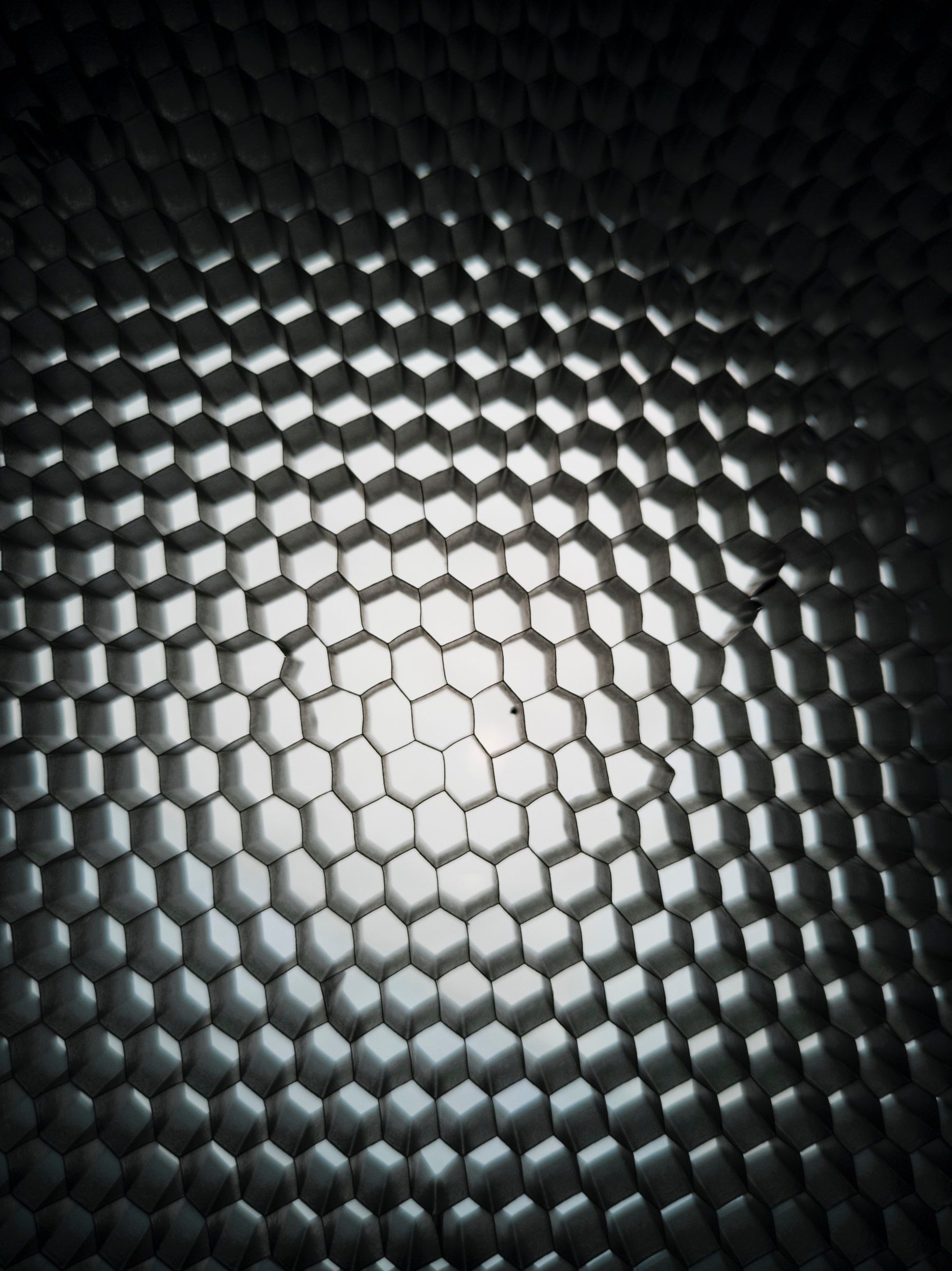 BY YUSHEN
晶体结构与性质
01
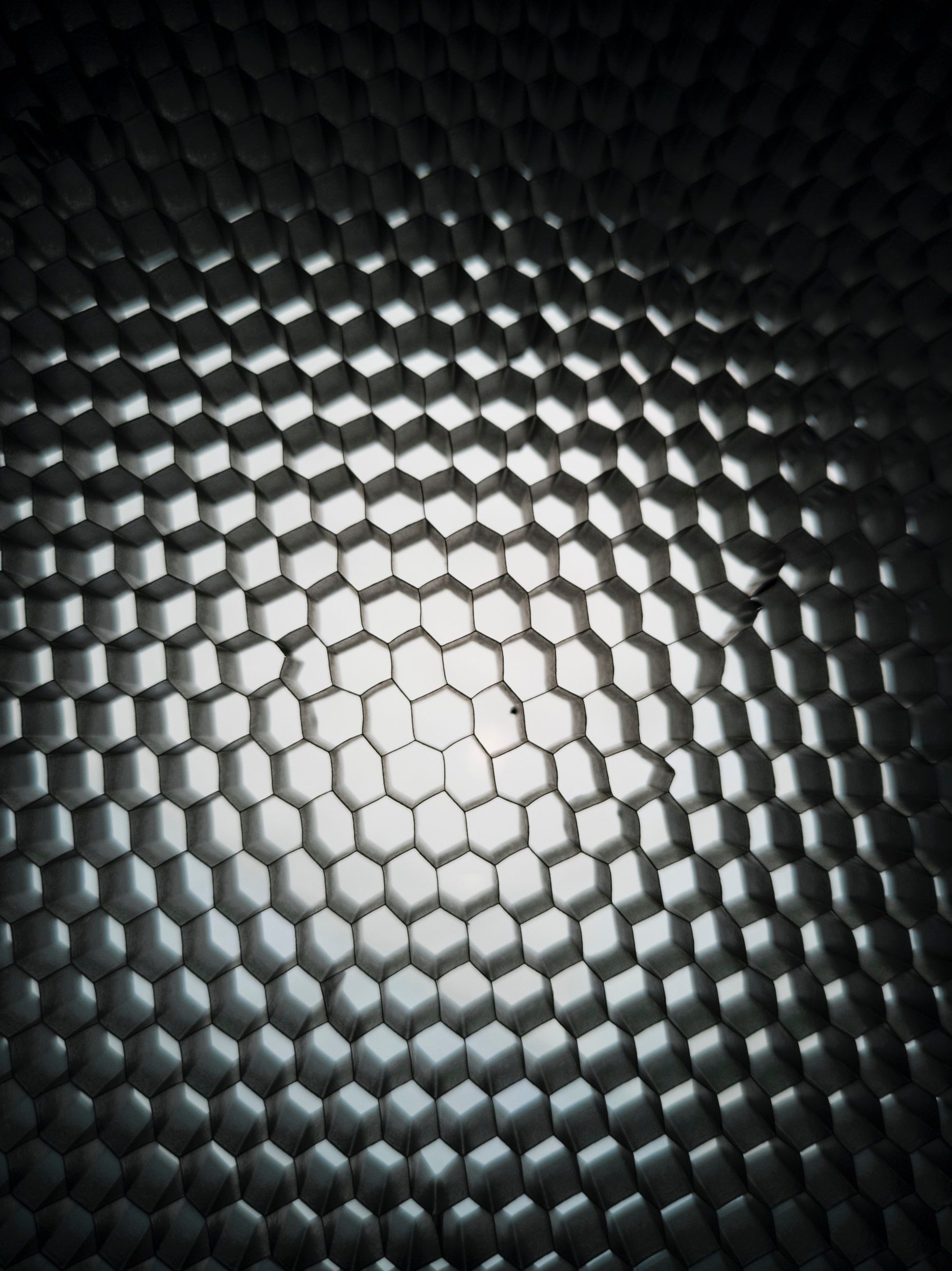 分子晶体与共价晶体
MOLECULAR CRYSTAL AND COVALENT CRYSTAL
授课人：xippt
高中化学选修三
20XX.XX.XX
复习
晶体的分类
离子晶体
分子晶体
晶体
共价晶体
金属晶体
一、分子晶体
1. 概念
只含分子的晶体叫做分子晶体。
注意：
(1)构成晶体的微粒：
(2)微粒间作用：
(3)气化或熔化时破坏的作用力：
分子
范德华力（及氢键）
分子间作用力
2、物理特性：
(1)较低的熔点和沸点，易升华；
注:①分子间作用力越大,熔沸点越高(相对分子质量,分子极性,氢键)
      ② 分子晶体熔化时一般只破坏分子间作用力,不破坏化学键。
(2)较小的硬度
(3)一般都是绝缘体，熔融状态也不导电。有些在水溶液中可以导电.
(4)溶解性：有相似相溶规律。
3、典型的分子晶体：
(1)所有非金属氢化物：H2O，H2S，NH3， CH4，HX
(2)部分非金属单质:X2，O2，H2， S8， P4， C60 
(3)部分非金属氧化物: CO2， SO2， NO2，  P4O6， P4O10
(4)几乎所有的酸：H2SO4，HNO3，H3PO4
(5)绝大多数有机物的晶体：乙醇，冰醋酸，   蔗糖
4．结构特征
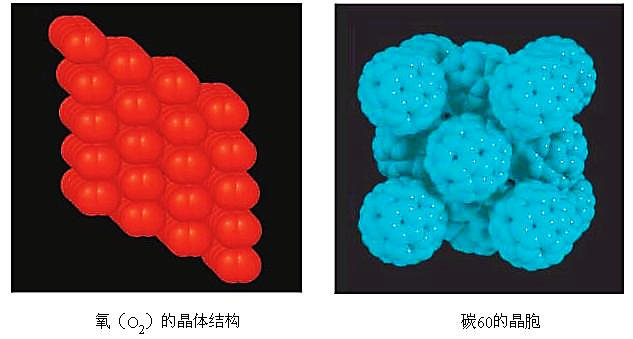 大多数分子晶体的结构特点：分子的密堆积
（与每个分子距离最近的相同分子共有12个 ）
(1) CO2分子的分子密堆积
（与CO2分子距离最近的CO2分子共有12个 ）
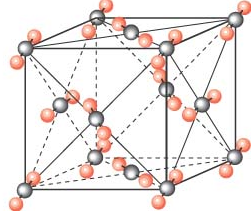 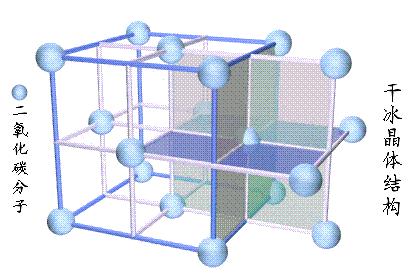 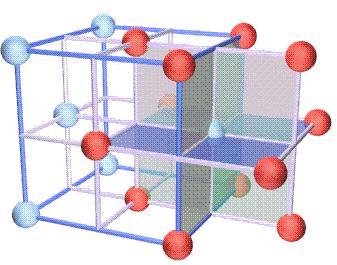 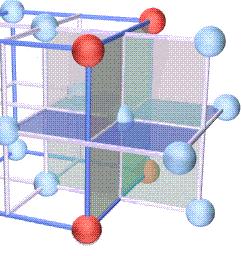 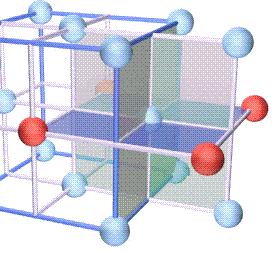 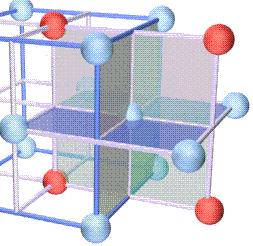 干冰的晶体结构图
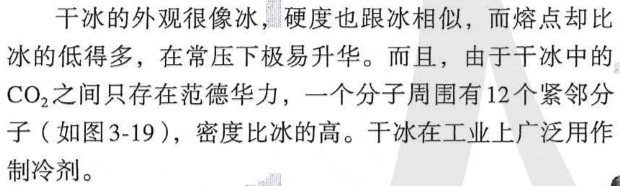 (2)分子非密堆积——分子间作用力主要是氢键（氢键有方向性），如：冰。
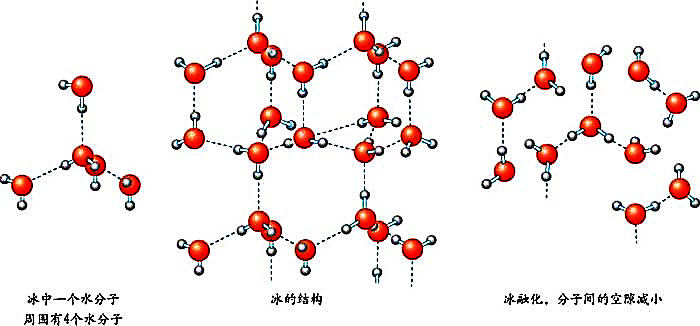 氢键具有方向性,使晶体中的空间利率不高,留有相当大的空隙.这种晶体不具有分子密堆积特征。
氢键具有方向性
当冰刚刚融化为液态水时，热运动使冰的结构部分解体，水分子间的空隙减小，密度反而增大，超过4℃时，才由于热运动加剧，分子间距离加大，密度渐渐减小（m＝ρv）。
7
课堂互动讲练
分子晶体与原子晶体的比较
课堂互动讲练
课堂互动讲练
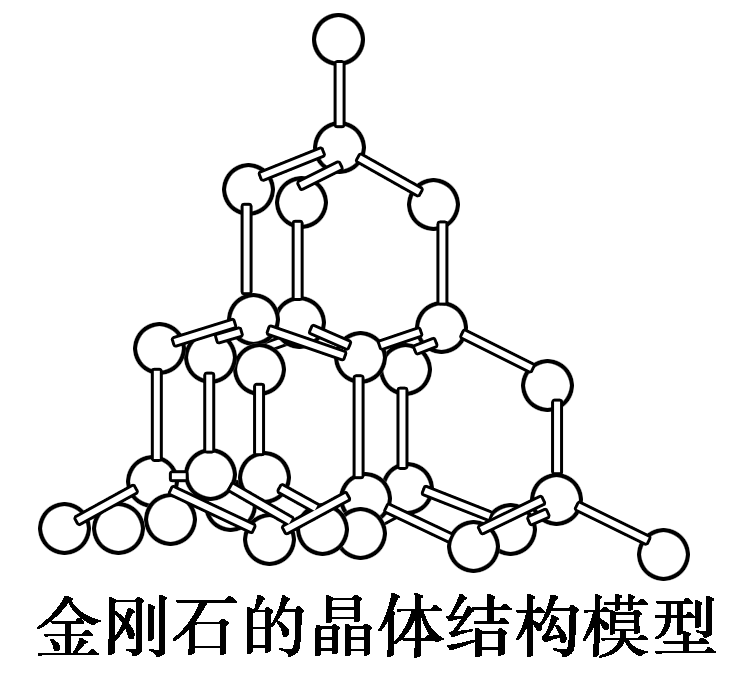 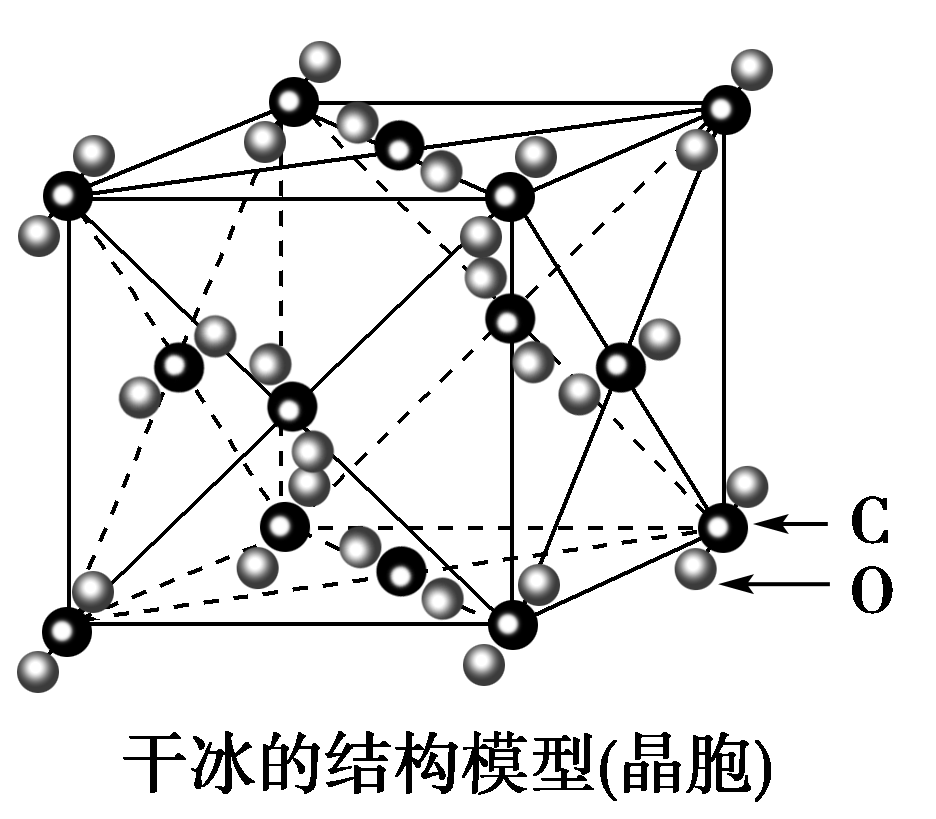 课堂互动讲练
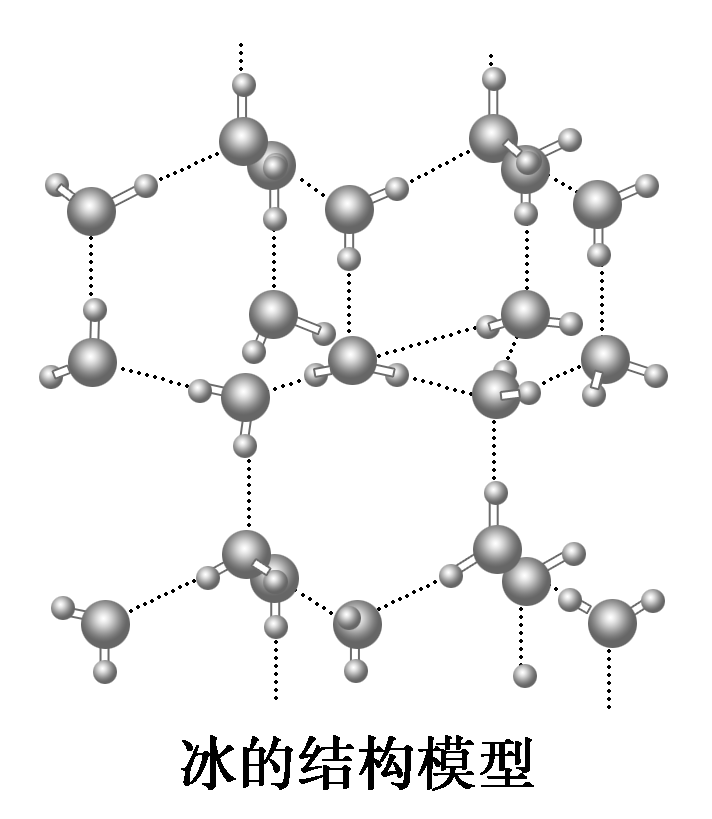 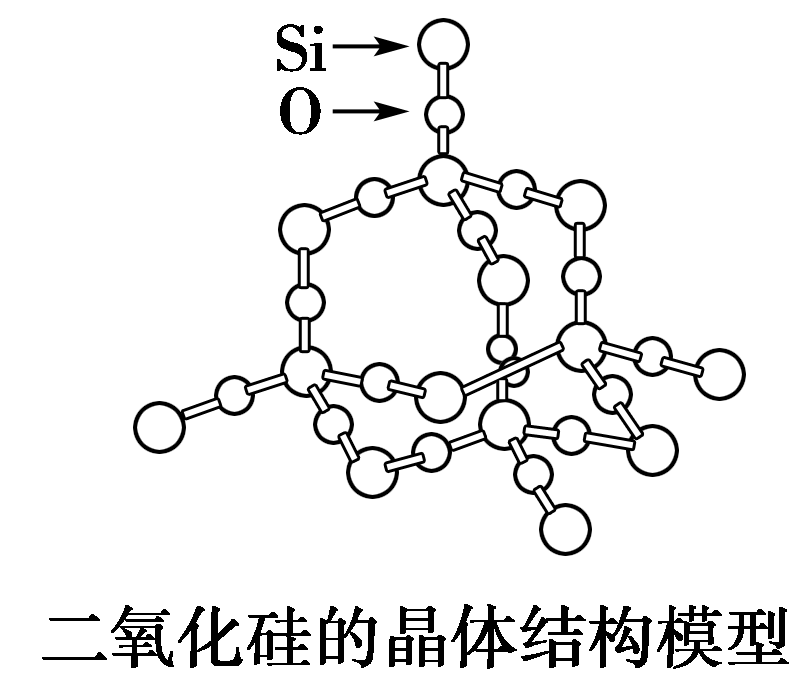 科学视野
天然气水合物——一种潜在的能源
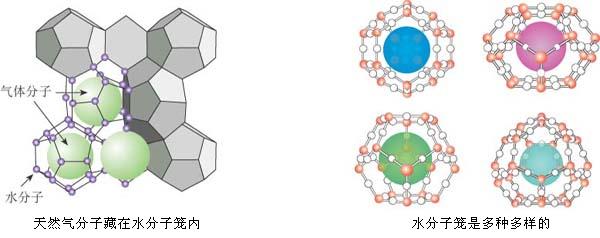 小结
1. 分子晶体：由分子构成。相邻分子靠分子间作用力相互吸引。
2. 分子晶体特点：低熔沸点、升华、硬度很小等。
3. 常见分子晶体分类：(1)所有非金属氢化物 (2)部分非金属单质 (3)部分非金属氧化物(4)几乎所有的酸(而碱和盐则是离子晶体 ) (5)绝大多数有机物的晶体。
4.分子晶体结构特征
(１)只有范德华力，无分子间氢键－分子密堆积（每个分子周围有12个紧邻的分子，如：C60、干冰 、I2、O2)
(２)有分子间氢键－不具有分子密堆积特征
  （如：HF 、冰、NH3 ）
练习
1．共价键、离子键和范德华力是构成物质粒子间的不同作用方式，下列物质中，只含有上述一种作用的是    (        )
    A.干冰        B.氯化钠        C.氢氧化钠       D.碘
B
B
2.下列有关分子晶体熔点的高低叙述中，正确的是（       ）
   A、Cl2>I2               B、SiCl4>CCl4
   C、NH3<PH3         D、C(CH3)4>CH3(CH2)2CH3
练习
3、支持固态氨是分子晶体的事实是(       )
     A.氮原子不能形成阳离子  
     B.铵离子不能单独存在
     C.常温下，氨是气态物质  
     D.氨极易溶于水
C
BC
4.下列性质适合于分子晶体的是    (          )
  A.熔点1 070℃，易溶于水，水溶液导电
  B.熔点10.31 ℃，液态不导电、水溶液能导电
  C.能溶于CS2、熔点112.8 ℃，沸点444.6℃
  D.熔点97.81℃，质软、导电、密度0.97 g／cm3
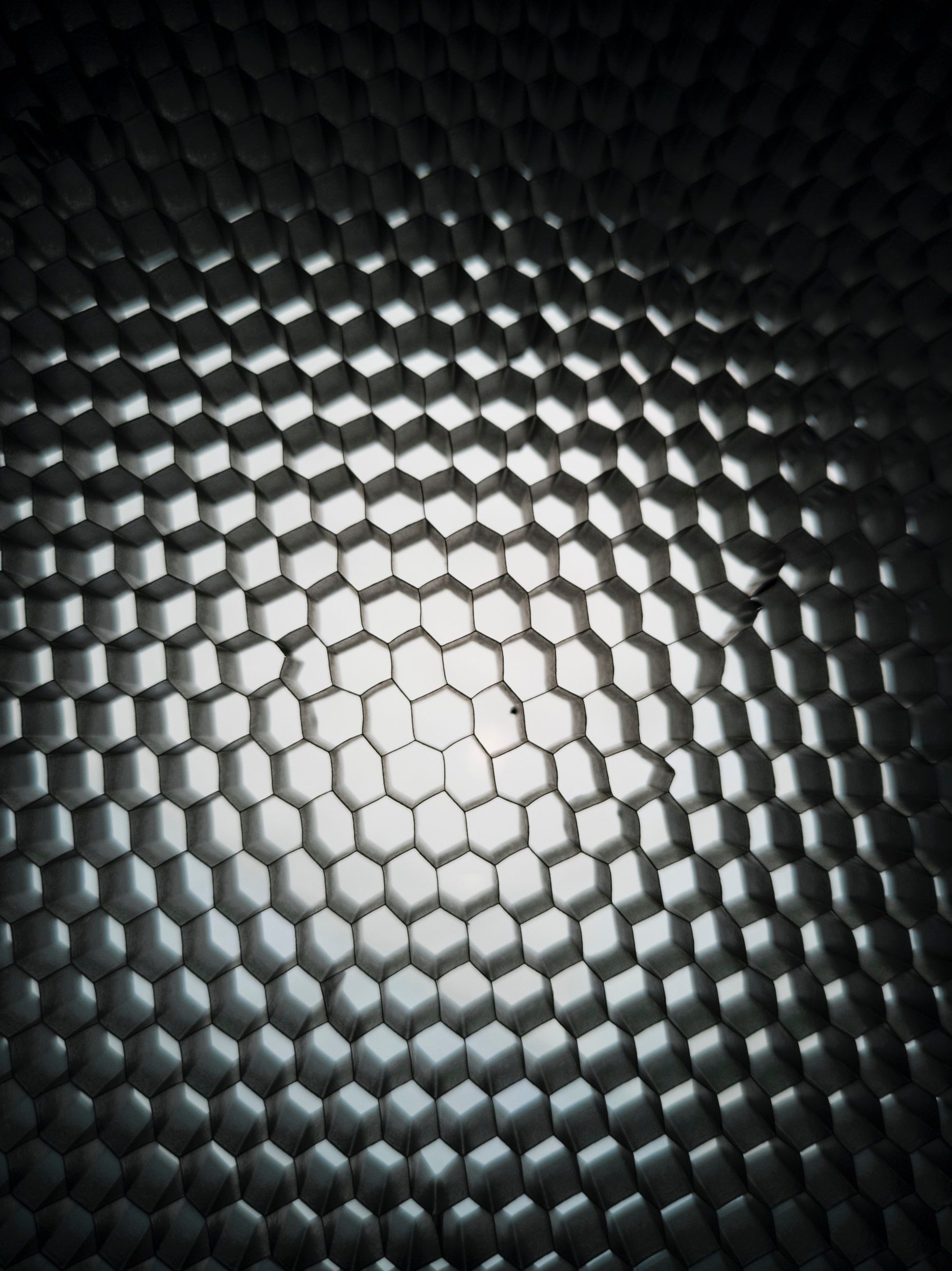 BY YUSHEN
晶体结构与性质
01
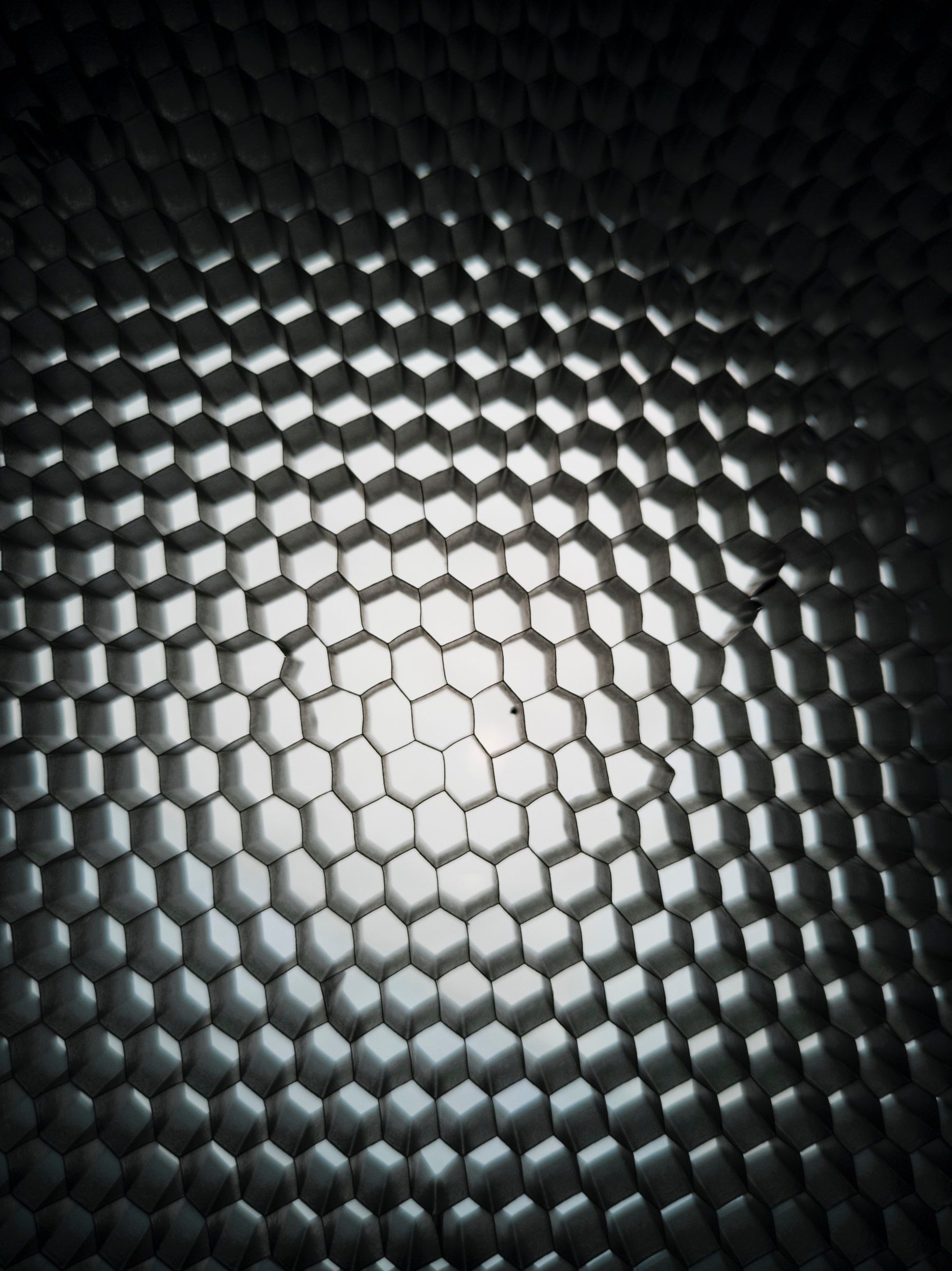 谢谢各位同学倾听
THANK YOU FOR LISTENING
授课人：xippt
高中化学选修三
20XX.XX.XX
版权声明
感谢您下载xippt平台上提供的PPT作品，为了您和xippt以及原创作者的利益，请勿复制、传播、销售，否则将承担法律责任！xippt将对作品进行维权，按照传播下载次数进行十倍的索取赔偿！
  1. 在xippt出售的PPT模板是免版税类(RF:
Royalty-Free)正版受《中国人民共和国著作法》和《世界版权公约》的保护，作品的所有权、版权和著作权归xippt所有,您下载的是PPT模板素材的使用权。
  2. 不得将xippt的PPT模板、PPT素材，本身用于再出售,或者出租、出借、转让、分销、发布或者作为礼物供他人使用，不得转授权、出卖、转让本协议或者本协议中的权利。